Mitigating Multi-Tenancy Risks in IaaS Cloud ThroughConstraints-Driven Virtual Resource Scheduling
Khalid Bijon, Ram Krishnan, and Ravi Sandhu
The University of Texas at San Antonio, USA
ACM Symposium on Access Control Models and Technologies
(SACMAT 2015)
Vienna, Austria
June 1-3, 2015
Cloud Service Models
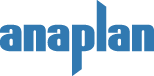 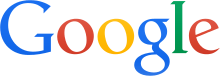 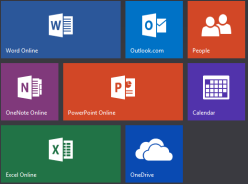 Network accessible software
Software as a Service (SaaS)
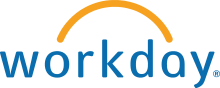 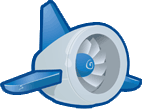 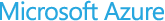 App dev environment with cloud characteristics
Platform as a Service (PaaS)
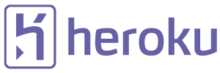 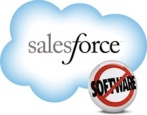 Virtualized hardware infrastructure
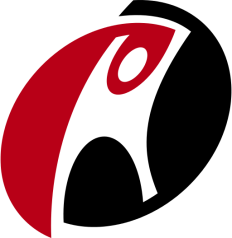 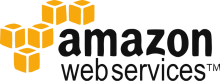 Infrastructure as a Service (IaaS)
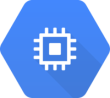 2
IaaS Cloud: Virtual to Physical Mappings
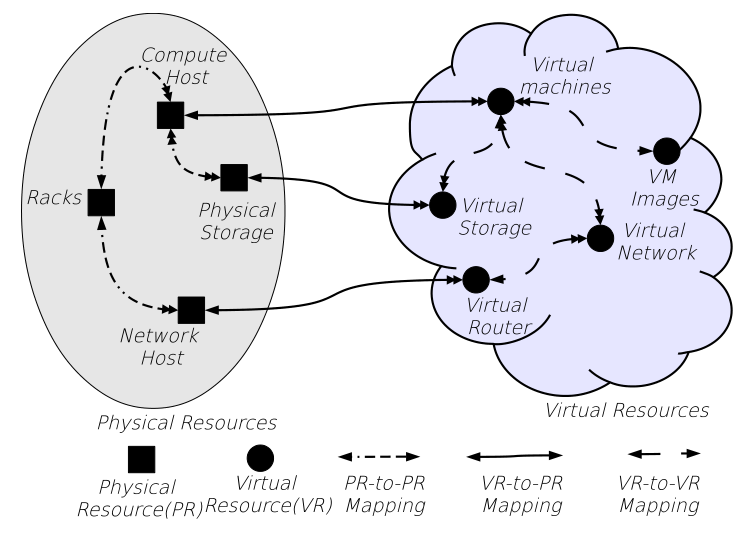 PUBLIC
CLOUD
PRIVATE
CLOUD
$
HIGH RISK
$$$
LOW RISK
Level of Physical Resource Sharing
HIGH
LOW
VM
VM
VM
VM
VM
VM
VM
VM
VM
VM
VM
VM
Hypervisor
Hypervisor
Hypervisor
Hypervisor
Physical Machine
Physical Machine
Physical Machine
Physical Machine
Multi-tenancy is unavoidable in cloud platforms
Hypervisor provides isolation, albeit tricky
E.g. Ristenpart et al
Tenant 1: Need 3 VMs
Tenant 2: Need 3 VMs
Tenant 3: Need 2 VMs
Tenant 2: Need 3 VMs
Tenant 4: Need 1 VM
4
Constraints-Driven Co-location
Toward a programmable cloud platform for resource isolation that can satisfy constraints such as:
“Do not co-locate sensitive VMs with low-sensitive”
“Do not co-locate high-availability VMs in the same rack” 
“Do not co-locate Exxon VMs with those of BP”
Must not co-locate vs. must co-locate
Scheduling problems
5
Attribute-Based Conflict Specification for VM Co-location
Name-value pairs on VMs
E.g. sensitivity(vm1)=“high”, tenant(vm2)=“Acme”
Specified for VMs of each tenant
Intra-tenant (tenant-specified) 
Varies from tenant to tenant
E.g. “sensitivity”, “group”, etc.
Inter-tenant (cloud service provider specified)
Available to VMs of all tenants
E.g. “tenant”, “flavor”, etc.
6
Sample Attributes for a Tenant
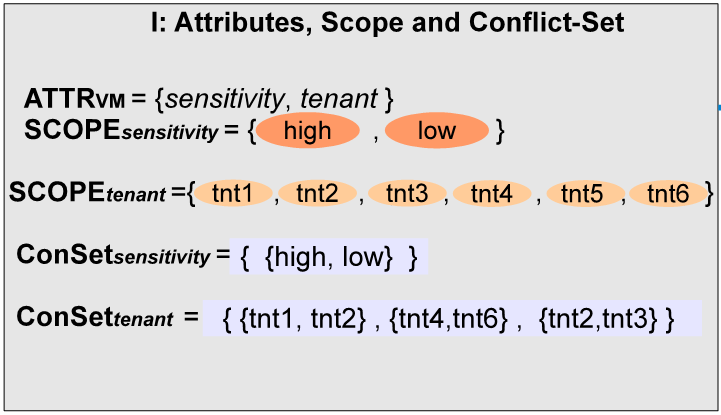 7
Conflict-Free Partitioning of Attributes
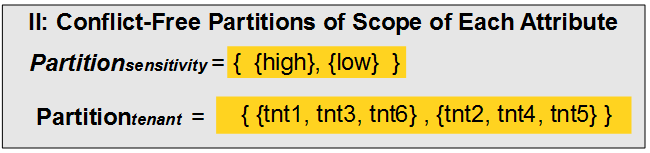 Step 1:
Finding MIN_PARTITION is similar to k-coloring: NP-Complete
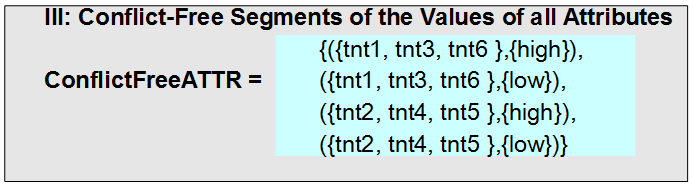 Step 2:
O(|ATTRVM | x |PARTITIONatt|)
8
Co-Resident VM Scheduling
Step 3: Partitions of co-resident VMs
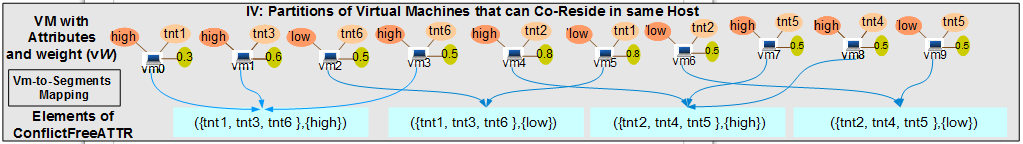 O(|VM| x |ConflictFreeATTR| x |ATTRVM|)
Step 4: Scheduling of co-resident VMs into physical hosts
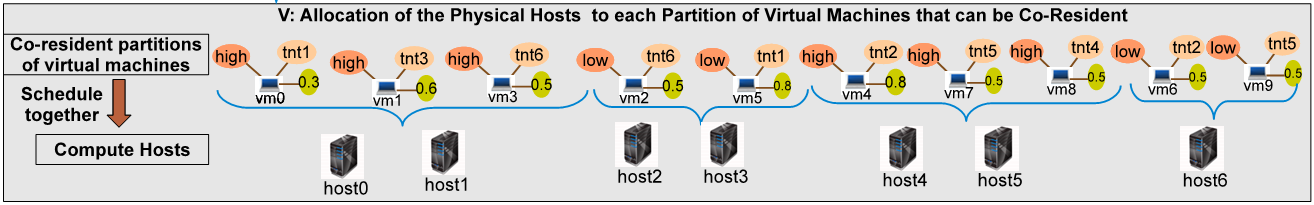 Similar to bin-packing: NP-Hard
Not a problem introduced by this work
9
Experimental Setup
OpenStack deployed on 5 physical machines
Each is a Dell R710 with 16 cores, 2.53 GHz and 98GB RAM
Each VM simulated as a physical host to simulate 100s of physical hosts
10
Conflict-Free Partition Using Backtracking
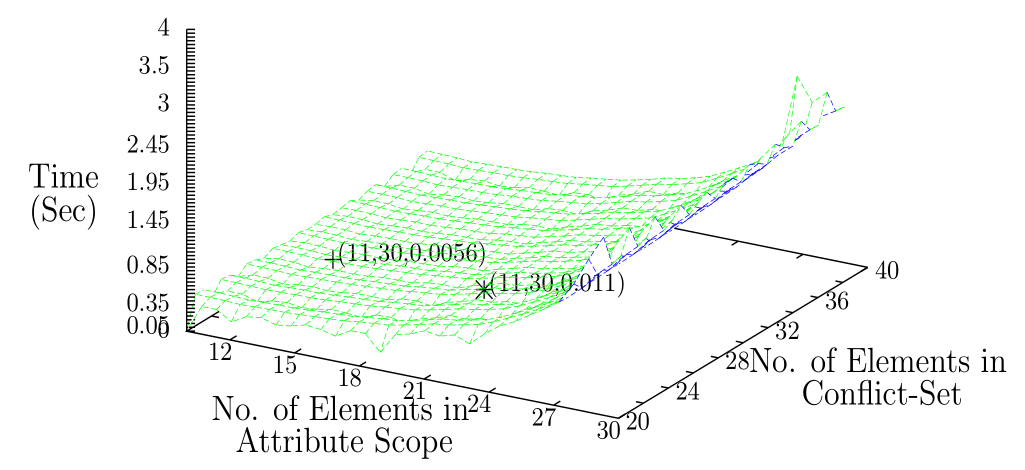 Small-ish scope and conflict set
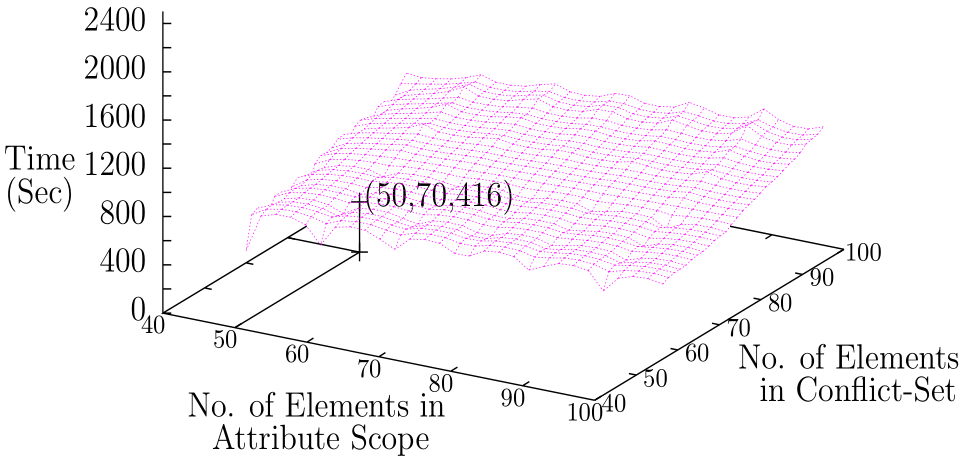 Large scope and 
conflict set
11
Scheduling Latency After Partitioning
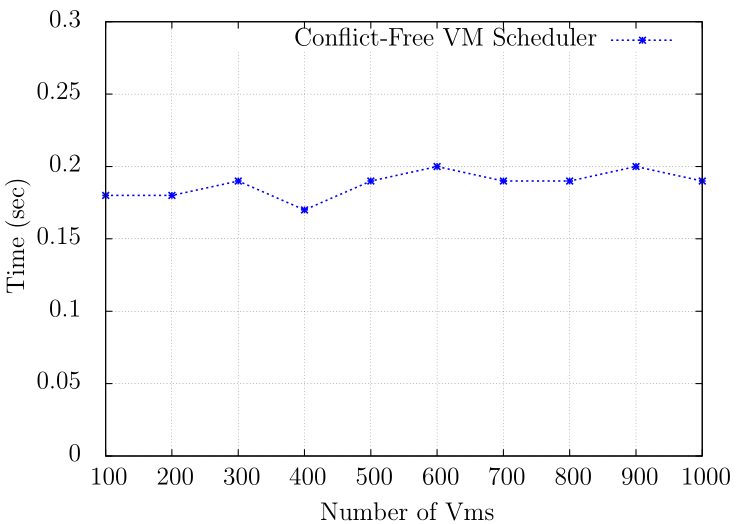 12
#Hosts
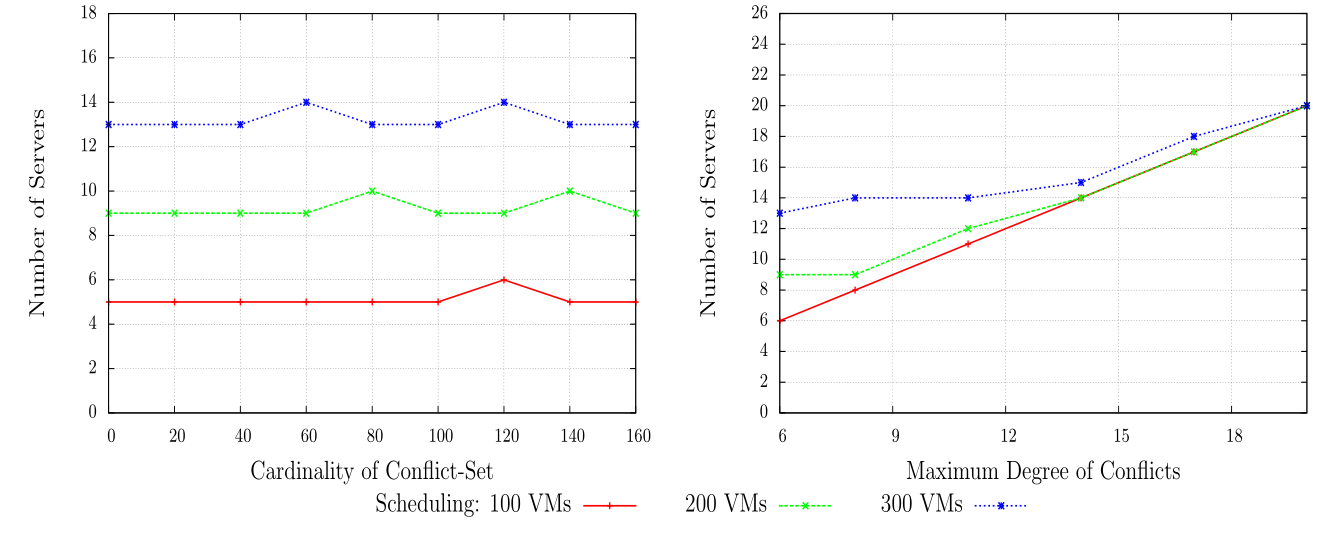 With varying number of elements in Conflict-Set
With varying number of maximum degree of conflicts
13
Host Utilization
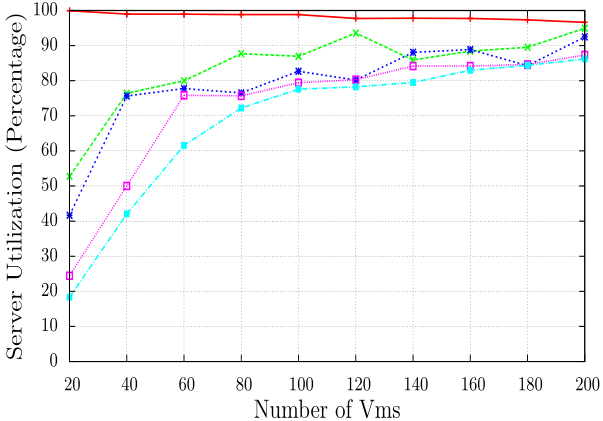 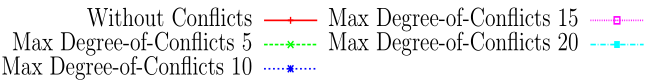 14
Conflict Changes
Conflict specification can change over time!
Changes can be of different types
Type 1: remove an element from the ConSetatt
Type 2: add an element to ConSetatt
PARTITIONatt remains unchanged
Type 3: add an element to ConSetatt
PARTITIONatt changes -> may need to migrate
15
Migrations
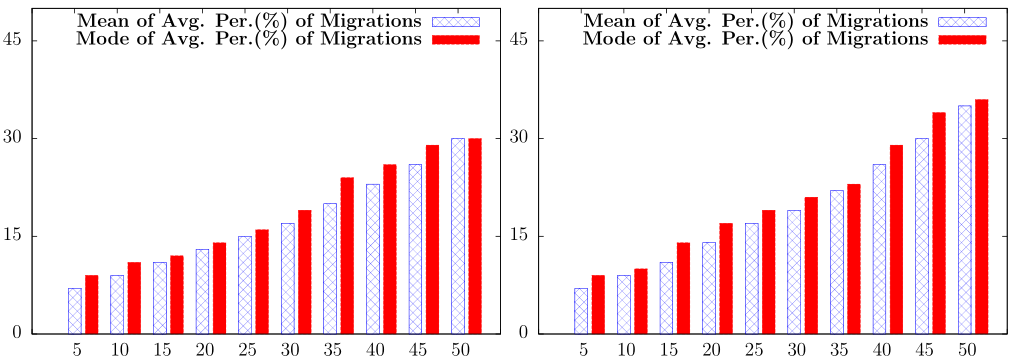 % of Conflict for a Given Scope
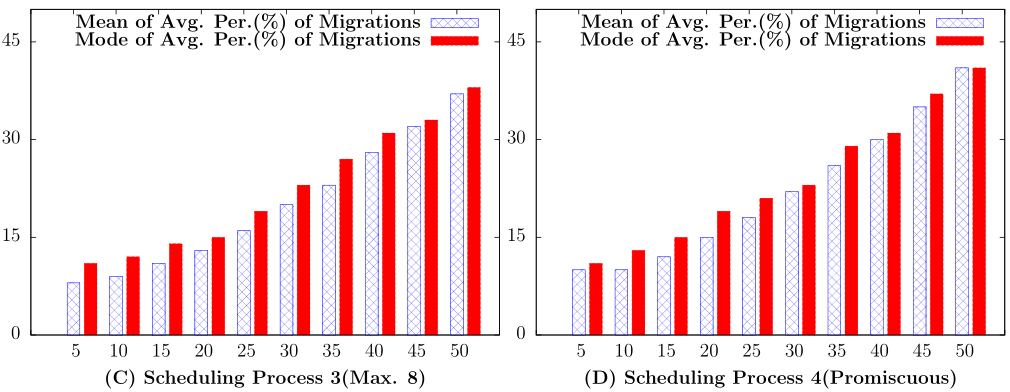 % of Total VMs that Require Migration
16
Ongoing/Future Directions
Constraints that span further levels of abstractions
 PaaS and SaaS
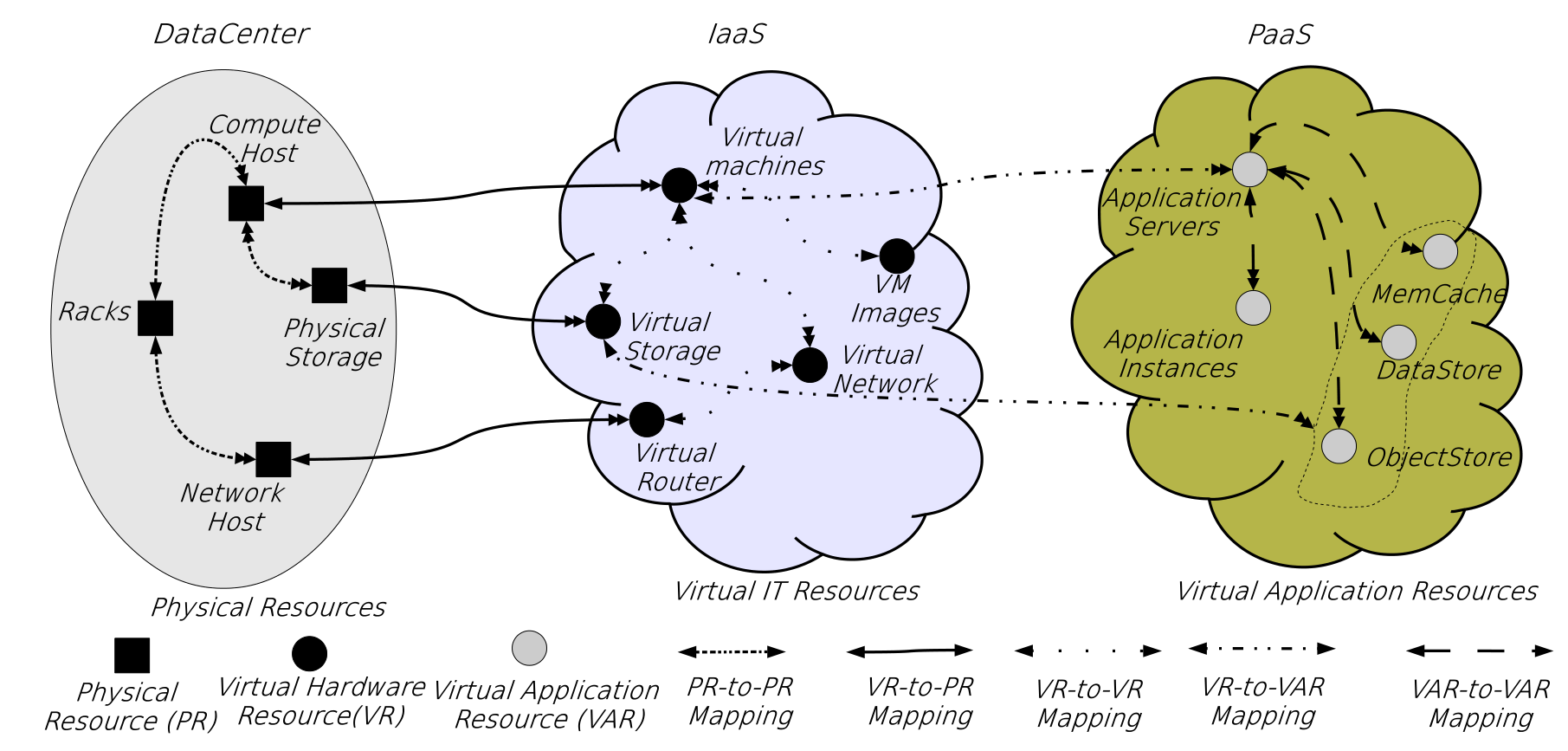 17
Ongoing/Future Directions (continued)
Constraints involving other virtual resources
Storage, Network, etc.
Managing conflict changes over time
Incremental conflict specification
Attribute computation to inform conflict specification
18
Summary
A conflict specification framework for resources in IaaS
 Conflict-free partitioning is NP-Complete
Prototyped and experimented in OpenStack
19
Thank you!
20